Neutrino Factory Target Cryostat Review
Van Graves
Cale Caldwell

IDS-NF Phone Meeting
August 10, 2010
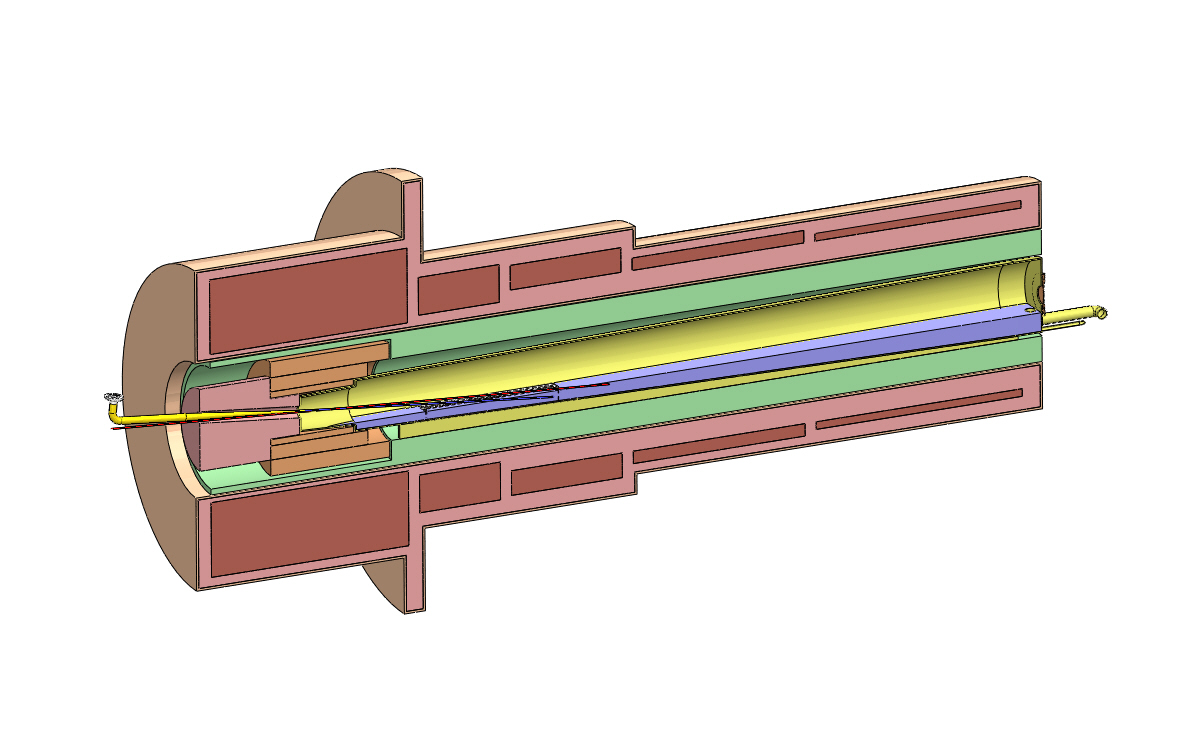 Neutrino Factory Study 2 Target Concept
SC-5
SC-2
SC-3
SC-4
Window
SC-1
Nozzle
Tube
Mercury
Drains
Mercury
Pool
Proton
Beam
Water-cooled
Tungsten Shield
Mercury
Jet
Iron
Plug
Splash
Mitigator
Resistive
Magnets
ORNL/VG
Mar2009
General Target Concept – Downstream Mercury Drain
General Target Concept – Upstream Mercury Drain
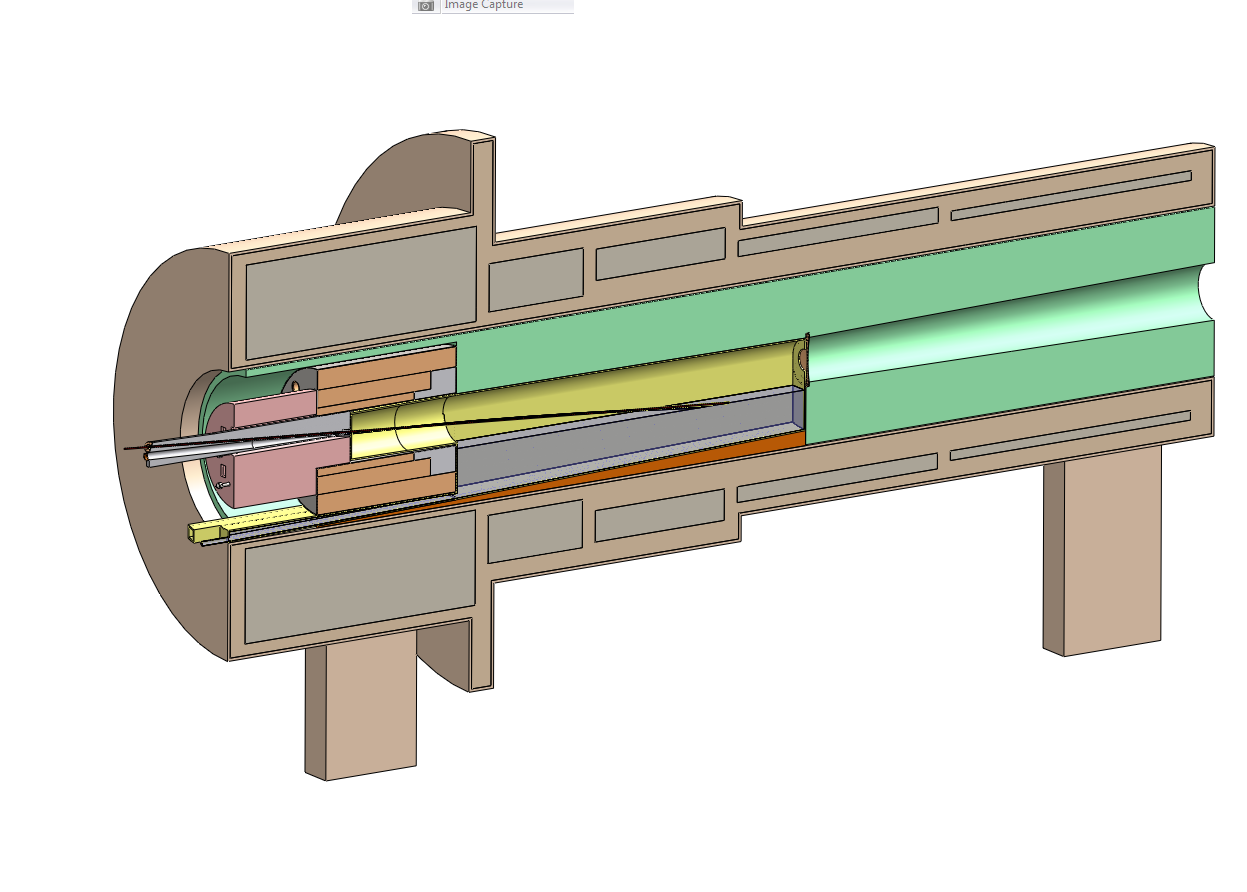 NF Cryostat with Tapered Shielding
Taper matches capture field
No shielding under mercury
Straight W-C bore up to beam window to allow removal of mercury chamber
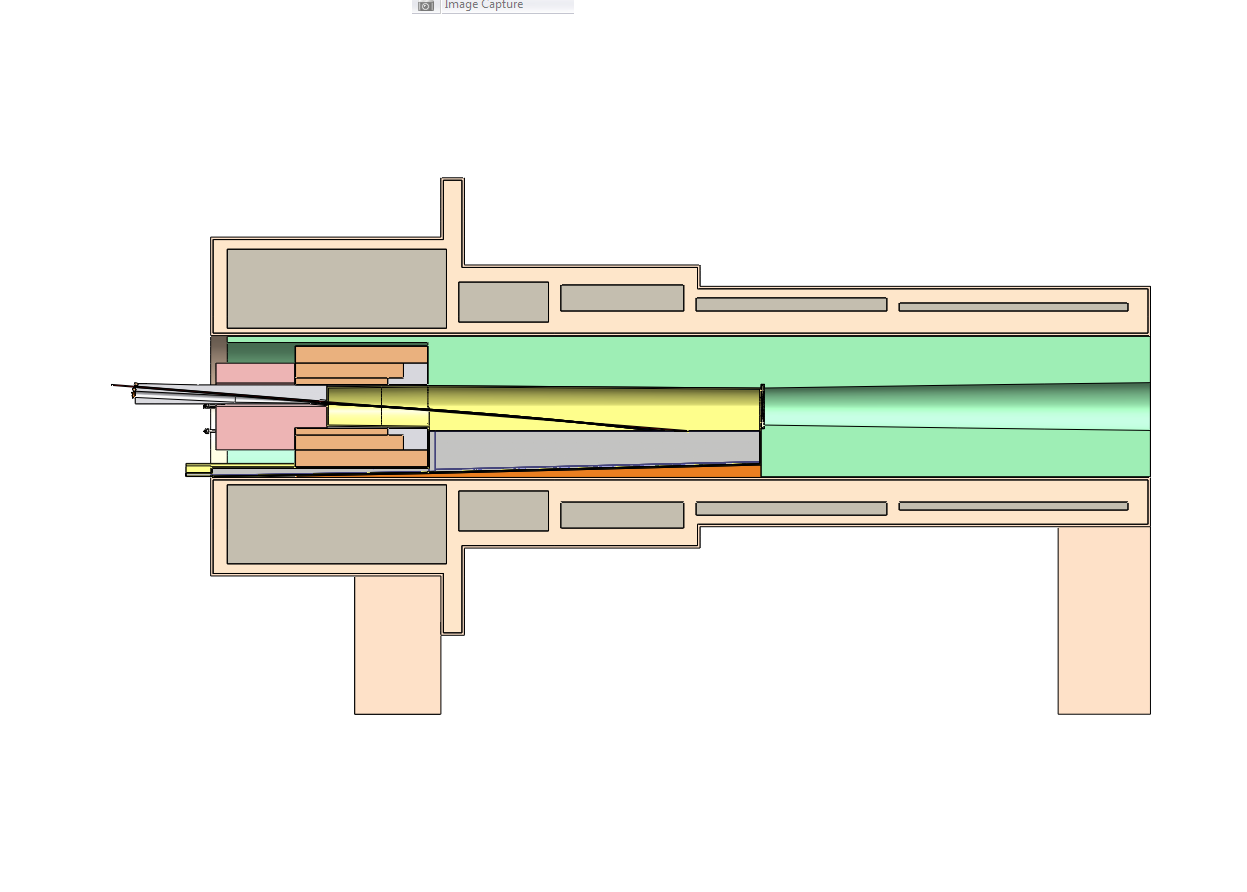 Tapered Shielding Concept Dimensions
Cryostat Modules
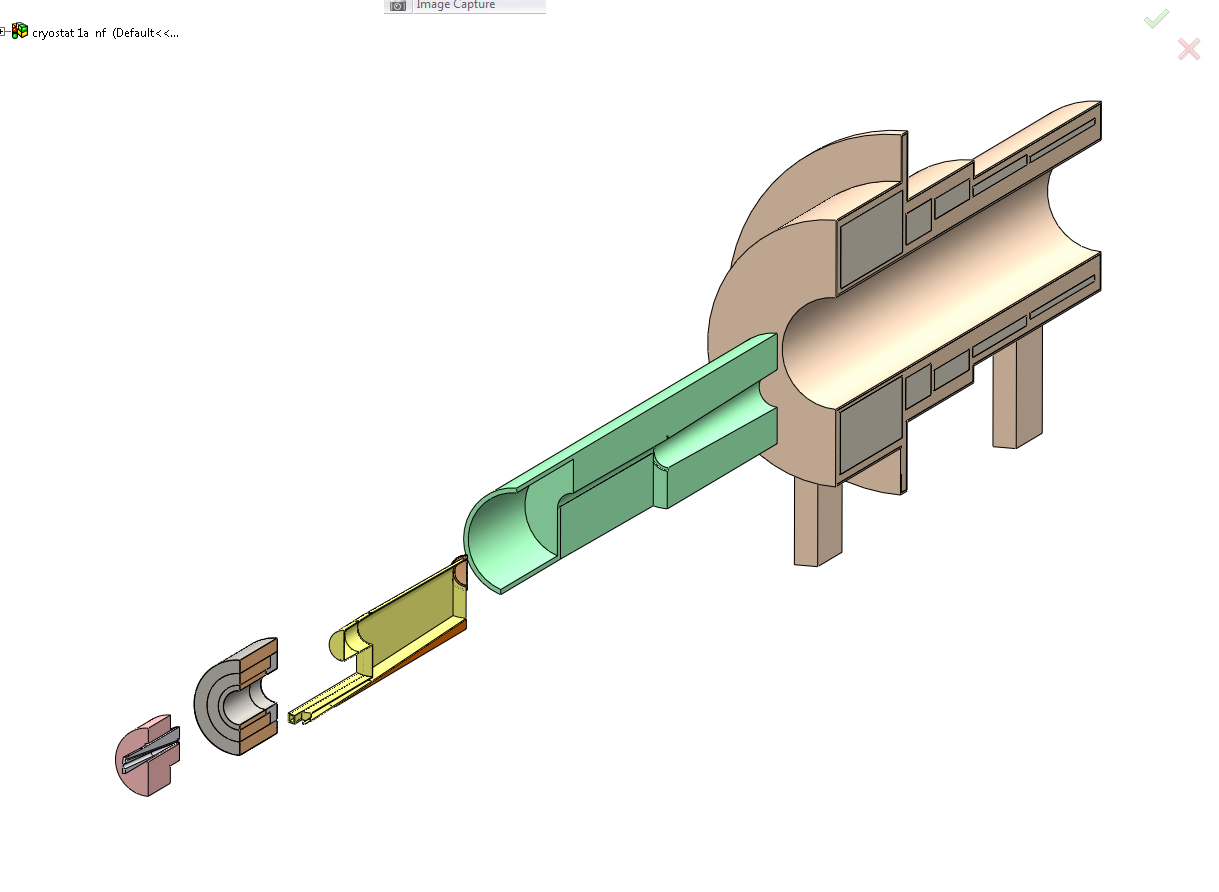 All insertion/extraction from upstream end
Locating & supporting features not shown – will require additional space
Cryostat Modules Full View
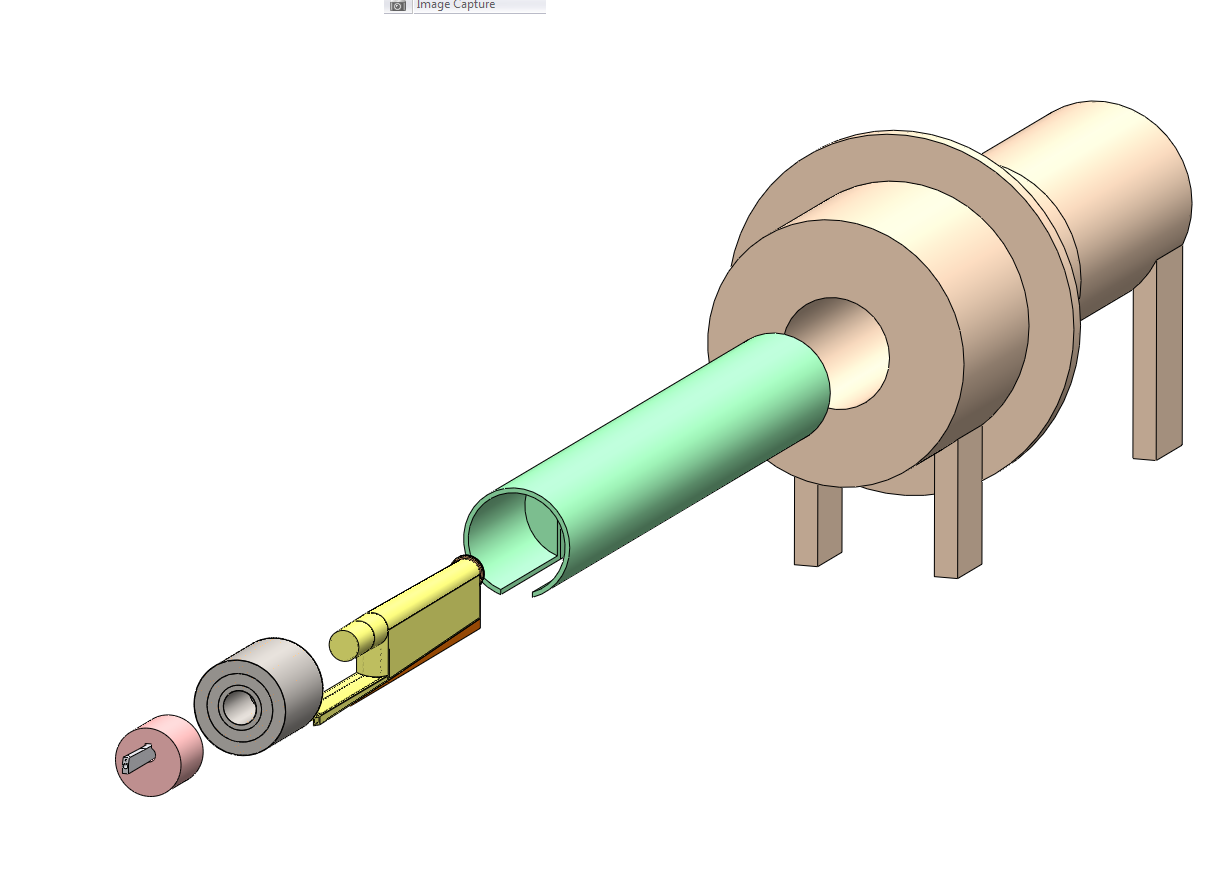 Module weight supported by cryostat? Probably not – another structure required
Remote handling of these modules not trivial
Note slot in shielding module for mercury chamber
Assembled Cryostat
Resistive magnet leads & water cooling for these modules also enter from upstream
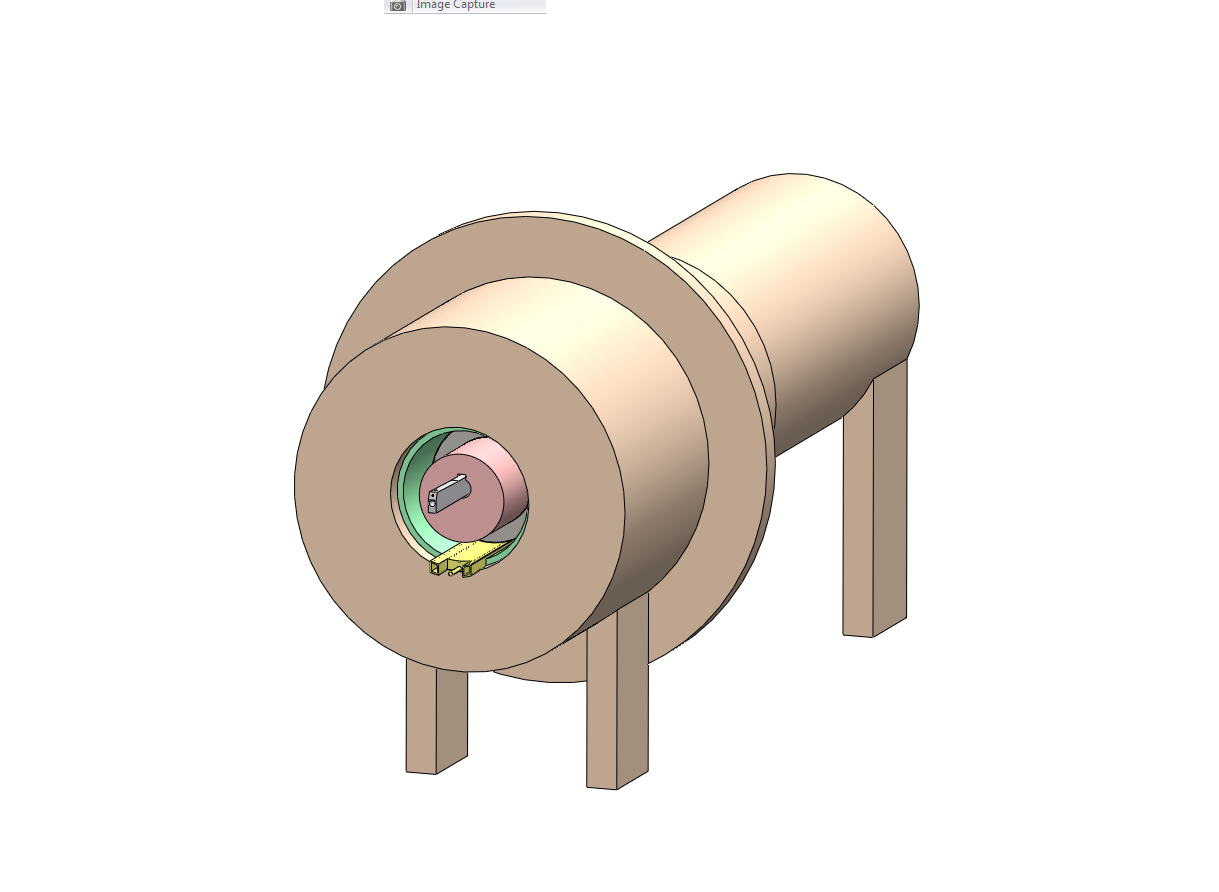 Original: 5cm Shielding at SC1
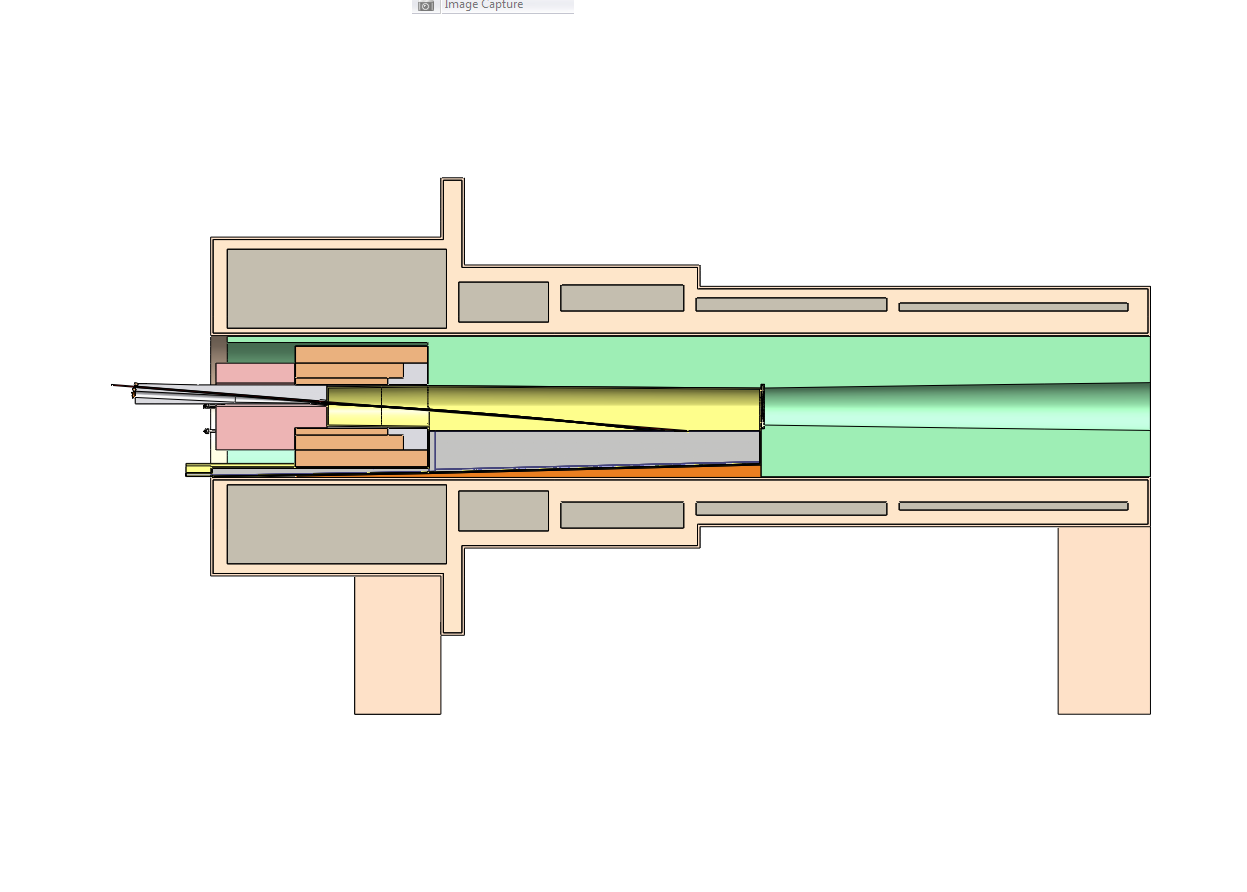 V2: 10cm Shielding Below Resistive Magnets, 15cm Above
Allows mercury drainage below magnets while still providing W-C shielding
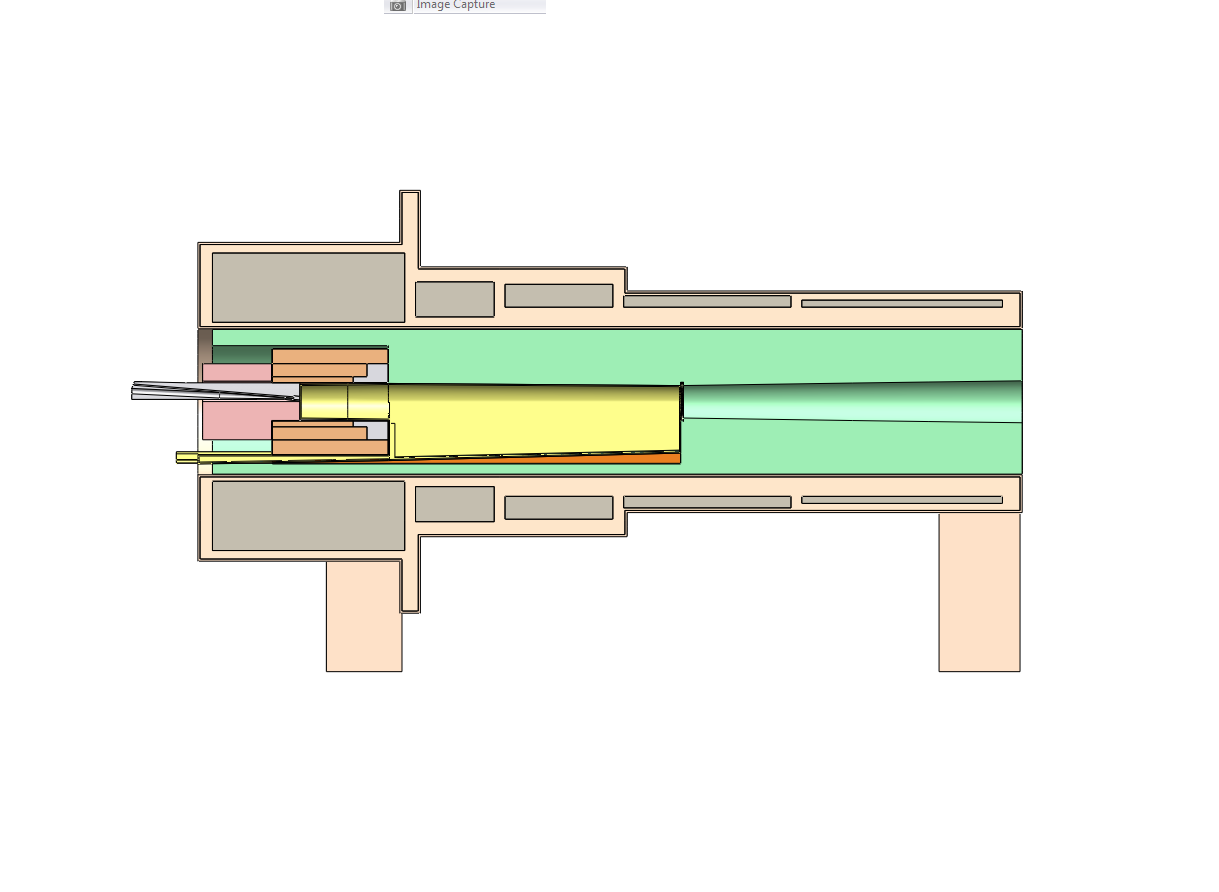 V2 Iso: 10cm Shielding Below Resistive Magnets, 15cm Above
Asymmetric W-C structure, minimal shielding for SC1
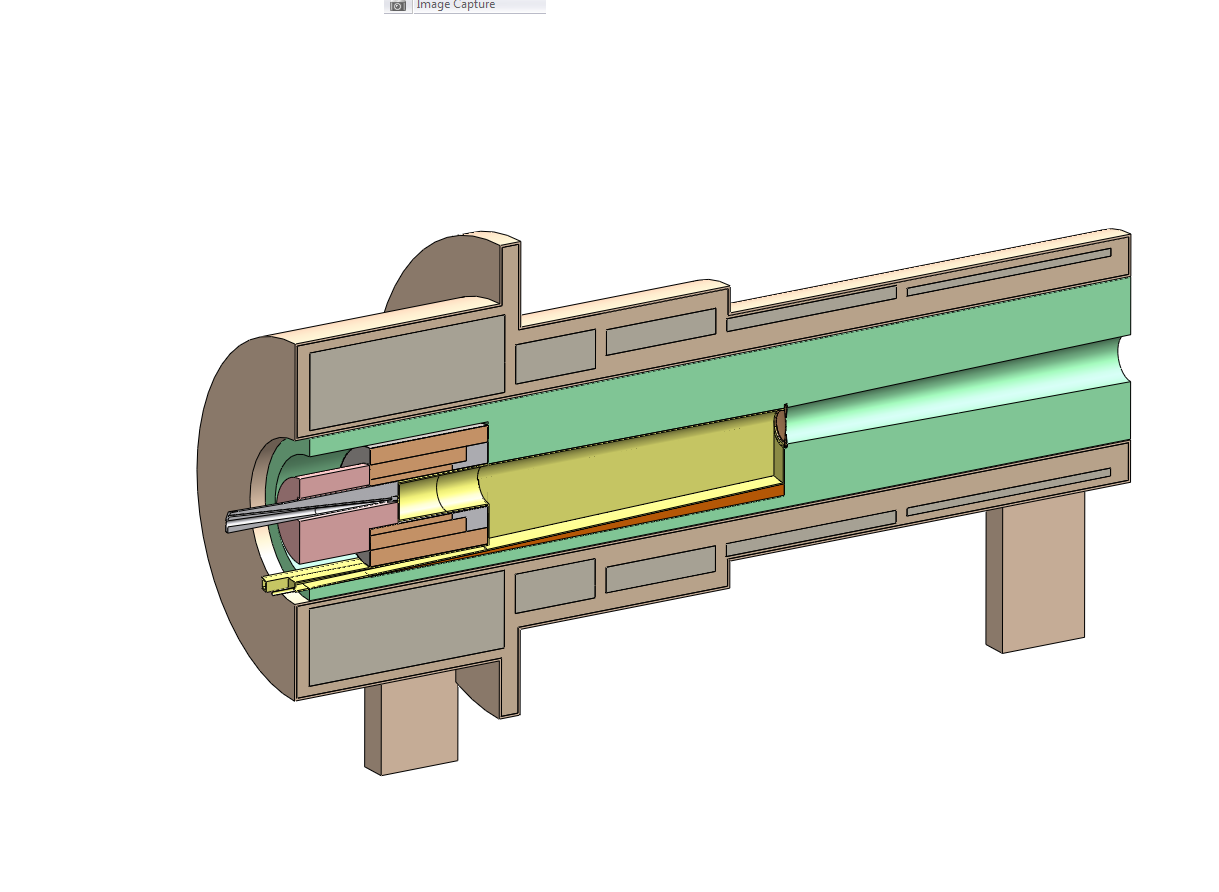 V3: 30cm Shielding Below, 35cm Above, Constant ID
V3 Iso: 30cm Shielding Below, 35cm Above, Constant ID
Simpler W-C shielding fabrication, sized to protect SC1
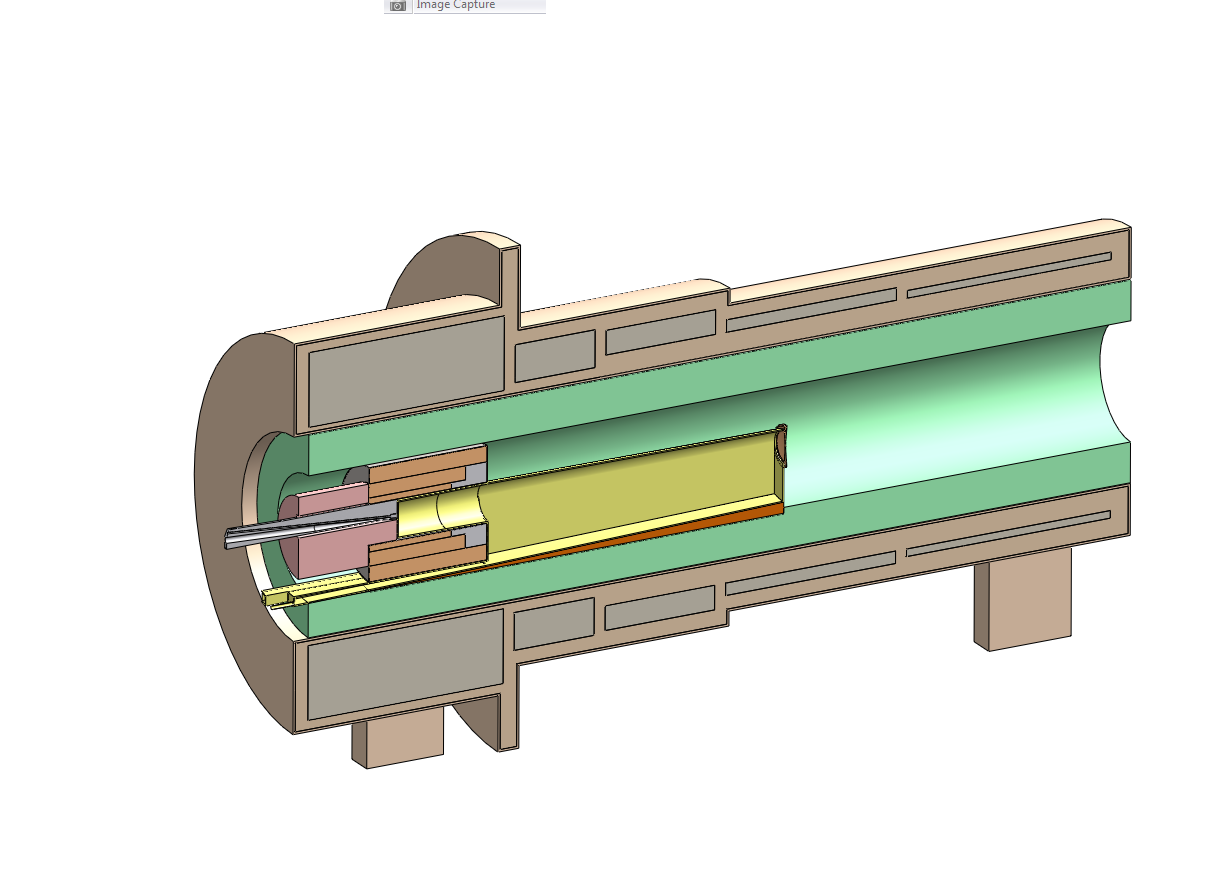 Some Questions as Design Progresses
Can system perform without iron plug and/or resistive magnets?
Removal simplifies remote maintenance, provides more space for nozzle & beam dump.
What does internal cryostat structure (weight support, magnet force restraints) look like, and how does it affect overall cryostat size?
Are 5 SC magnets required in this cryostat?
Downstream beam window should be at end of cryostat for remote maintenance from downstream end.
What shielding thickness is required to protect SC1?
This will ultimately drive cryostat bore diameter.
Summary & Reminders
Current NF target design based on physics performance characteristics
Further consideration shows it is an assembly of several subsystems, each with different design requirements and trade-offs
Several areas of engineering-related R&D, including heat removal, Hg flow, nozzle development, beam windows
With Hg target (nor with any other target), hands-on maintenance cannot be assumed at any point in operation
Remote features must be incorporated into initial design
Final system concept will result from an integrated design approach with input from several technical areas